FEMININ DES ADJECTIFS
Πως κάνω…

ΘΗΛΥΚΟ ΕΠΙΘΕΤΩΝ
Προσθέτω :e
Grand = ψηλός,μεγάλος/  Grande= ψηλή, μεγάλη
Petit =κοντός,μικρός/ Petite=κοντή, μικρή
Brun = μελαχρινός /Brune= μελαχρινή
Blond =ξανθός/Blonde =ξανθιά
Génial =υπέροχος / Géniale = υπέροχη
Méchant = κακός/Méchante = κακιά
Bavard = φλύαρος/ Bavarde = φλύαρη
e: αμετάβλητο
Mince = αδύνατος, αδύνατη
Chauve= φαλακρός, φαλακρή
Jeune =νέος, νέα
Sympathique = συμπαθητικός, συμπαθητική
Chouette = υπέροχος, υπέροχη
Avare = τσιγκούνης, τσιγκούνα
Egoïste =  εγωιστής, εγωίστρια
x, s : sse
Roux=κοκινομάλλης/ Rousse= κοκινομάλλα

Gros =παχύς/Grosse = παχιά
eux: euse
paresseux =τεμπέλης  / Paresseuse= τεμπέλα
Généreux = γενναιόδωρος/Généreuse= γενναιόδωρη
Ennuyeux =ενοχλητικός, βαρετός/Ennuyeuse = ενοχλητική , βαρετή
eur - euse
Travailleur = δουλευταράς /travailleuse = δουλευταρού

attention!
 meilleur = καλύτερος/meilleure = καλύτερη
er- ère
Premier = πρώτος/ première = πρώτη
f- ve
Sportif = αθλητικός/sportive = αθλητική
Attentif= προσεκτικός/ attentive = προσεκτική
Διπλασιάζουν το σύμφωνο + e      τα
en- enne: canadien /canadienne
on- onne: breton/bretonne
el-elle:traditionnel/traditionnelle
et- ette: violet/violette
eau- elle
Nouveau = καινούργιος/ nouvelle = καινούργια
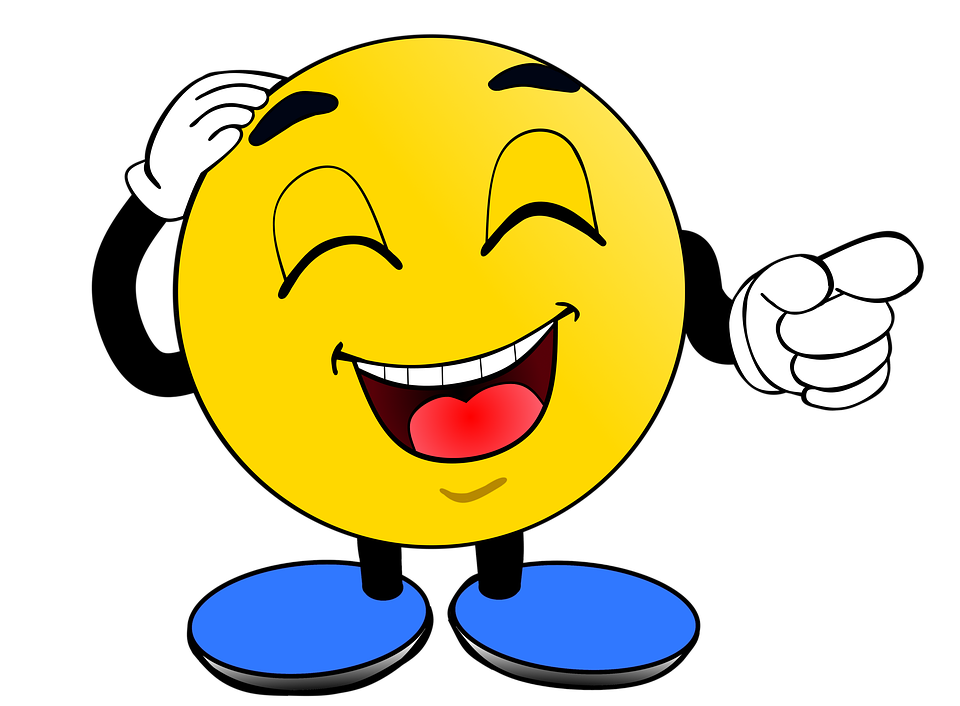 Ουπς! Ανώμαλα
Gentil= ευγενικός/Gentille = ευγενική
Rigolo = αστείος/Rigolote = αστεία
Mignon = χαριτωμένος/Mignonne = χαριτωμένη
Blanc = άσπρος/blanche =άσπρη
Frais=φρέσκος/fraiche = φρέσκια
Long =μακρύς/longue =μακριά
Public = δημόσιος/publique =δημόσια
 faux= ψεύτικος/ fausse= ψεύτικη
doux= γλυκός/douce=γλυκιά
Χωρίς θηλυκό ή πληθυντικό
marron= Καφέ
 orange= Πορτοκαλί
prune=Δαμασκηνί
noisette= Μελί
cerise = Κερασί
crème=κρέμ
2  Αρσενικά – ένα θηλυκό
Beau-bel = όμορφος/Belle = όμορφη
Vieux-vieil = γέρος, παλιός/Vieille = γριά, παλιά
Fou – fol =τρελός /folle = τρελή
 mou - mol= μαλακός / molle= μαλακή
Ex: un beau garçon - un bel enfant
       une belle fille
PLURIEL des ADJECTIFS/Πληθυντικός επιθέτων
Προσθέτω: s
Grand ( s)= ψηλός ( οι), μεγάλος ( οι)
grande ( s )= Ψηλή (ές), μεγάλη (ες)
eau/eaux
Beau(x) = όμορφος, (οι)
al/aux
Amical = φιλικός/amicaux = φιλικοί
 s, x: Αμετάβλητα 
Roux = κοκκινομάλλης ( δες)
Gros = παχύς, παχιοί